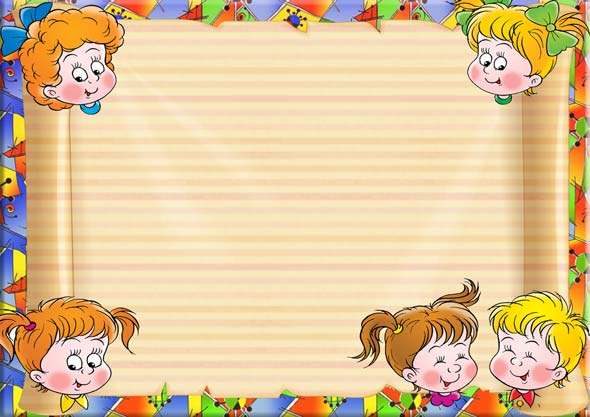 МБДОУ д/с №1 «Дюймовочка» ЕМР
Подготовила воспитатель 
Уткина Т.А.
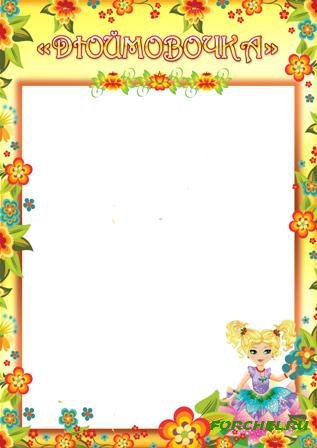 «МБДОУ д/с №1«Дюймовочка» ЕМР»
Сосны выстроились в ряд,Клены под окошком.Входит солнце в детский садСветлою дорожкой.
Все осмотрит в добрый часПо-хозяйски зорко!Окунется в чистый таз,Ляжет на скатерку.
Окна чистые блестят,Вымыт пол досчатый.Просыпайся, детский сад!Добрый день, ребята!
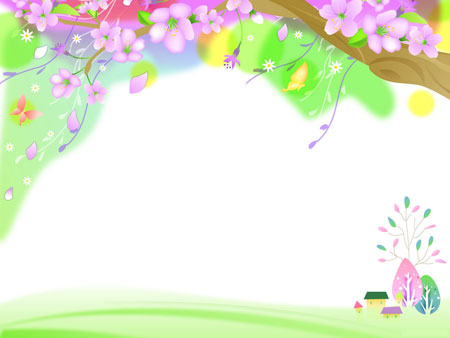 МБДОУ д/с №1 «Дюймовочка» расположен  в приспособленном  старинном здании, основан в 1919 году.Его уникальность в том, что имеет 2 структурных подразделения(Ясли)
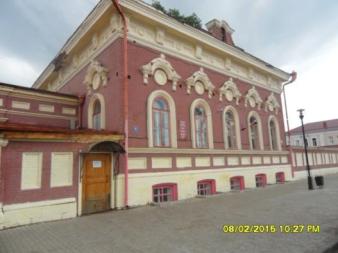 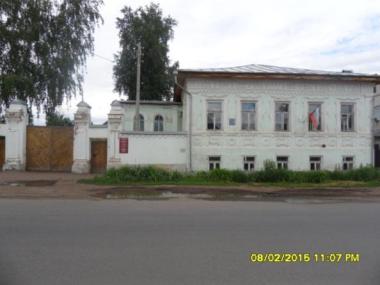 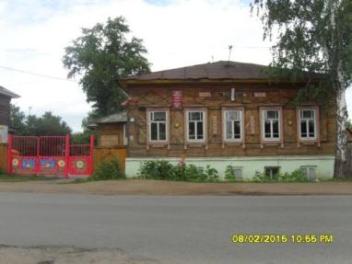 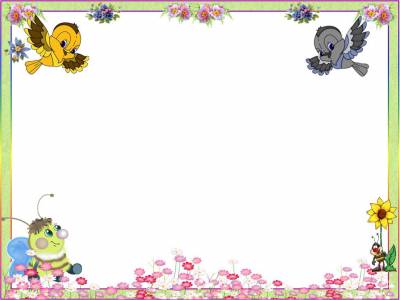 в ДОУ функционируют 8 групп, из них:2группы раннего возраста2  -первые младшие группы,вторая младшая группасредняя группаСтаршая группаПодготовительная группаКоторые посещает 140 детей.Заведующая – Алиева Мансура РустамовнаСтарший воспитатель- Хадиуллина Лилия  Наильевна
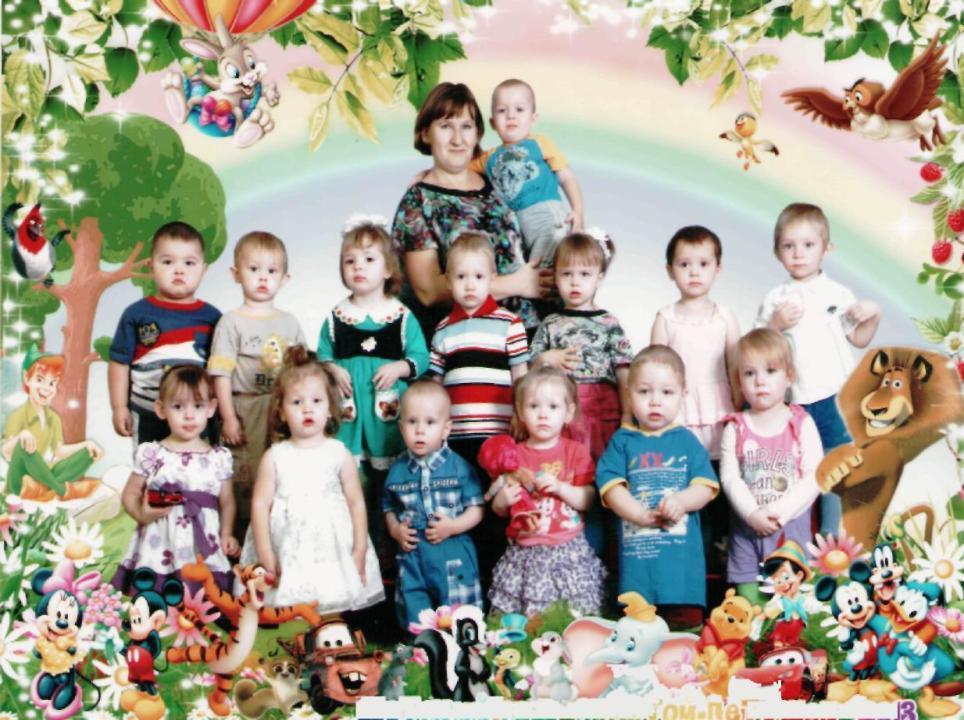 Здравствуйте! Это мы!
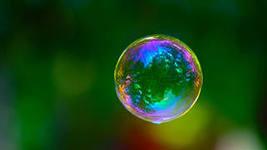 Цель ДОУ: создание условий для сохранения и укрепления здоровья дошкольников Основные задачи ДОУ:1. Формировать познавательные способности детей, уделяя внимание развитию содержательности и связанности речи, логики мышления и экологическим знаниям дошкольников.2. Продолжить работу по снижению уровня тревожности, формированию уверенности и адекватной самооценки детей дошкольного возраста в процессе игровой деятельности.3. Систематизировать работу по социально-нравственному развитию детей, формированию у детей старшего дошкольного возраста позитивных навыков общения со сверстниками, речевому и гостевому этикету.4. Совершенствовать формы работы по развитию личности ребенка во взаимодействии детского сада и семьи.
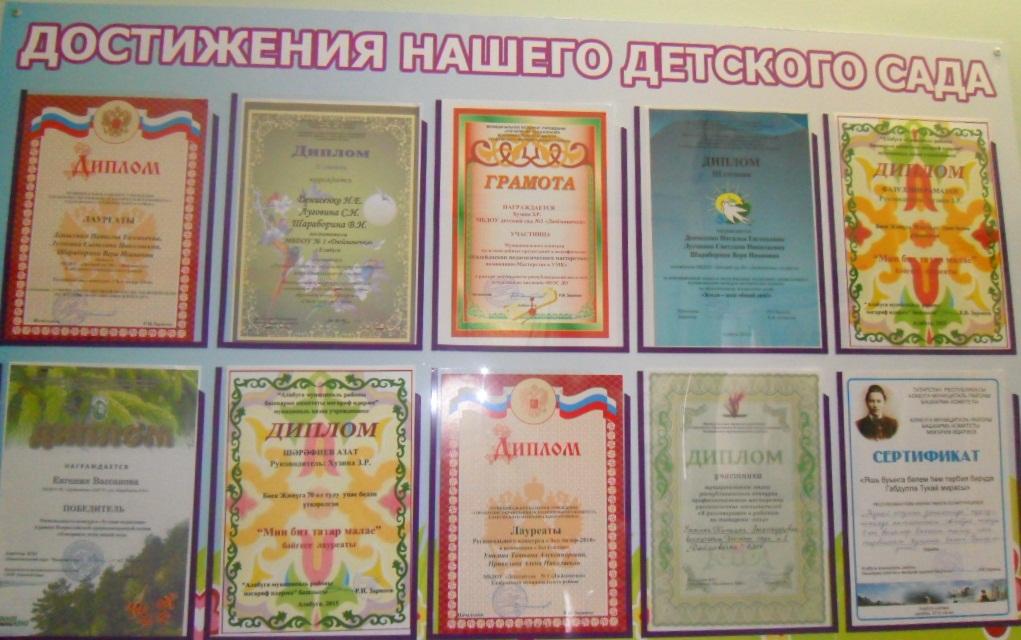 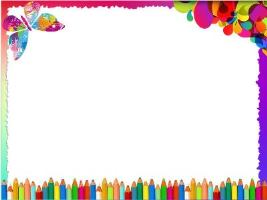 Оформление  детского сада
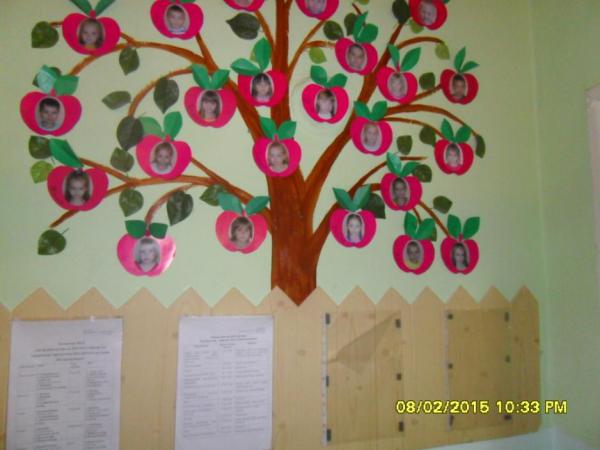 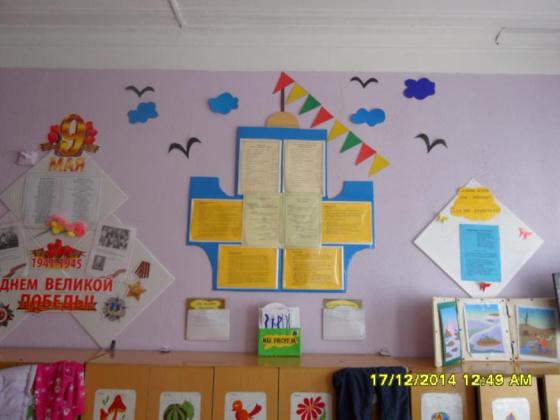 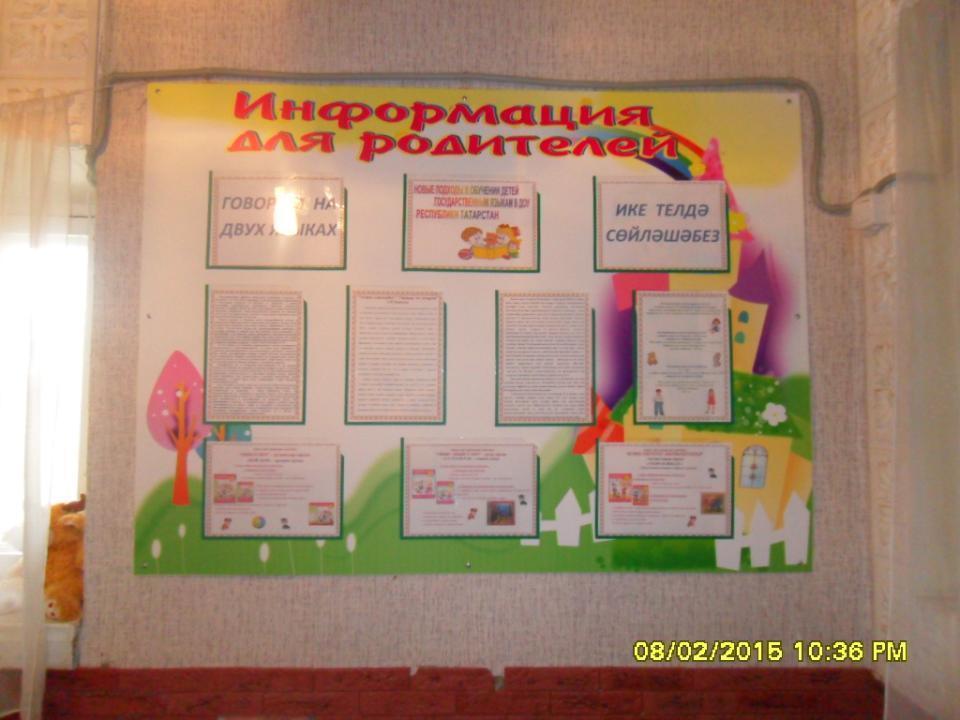 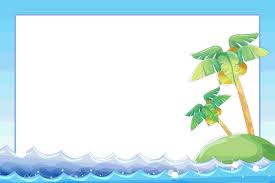 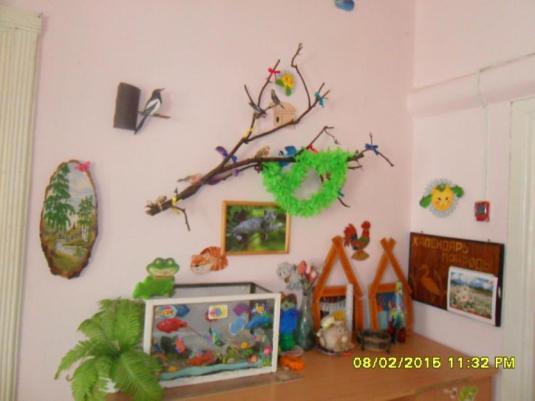 Развивающая среда в ДОУ
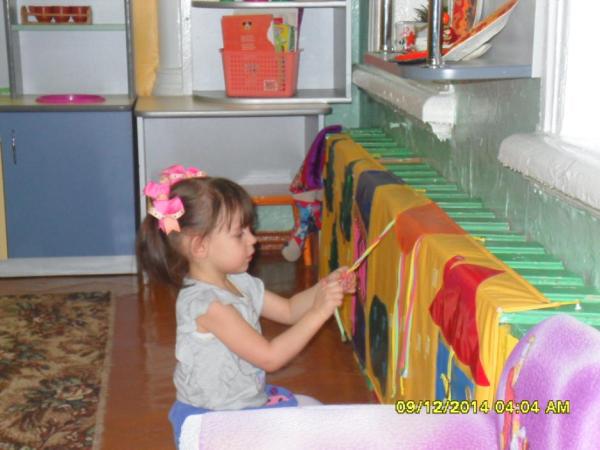 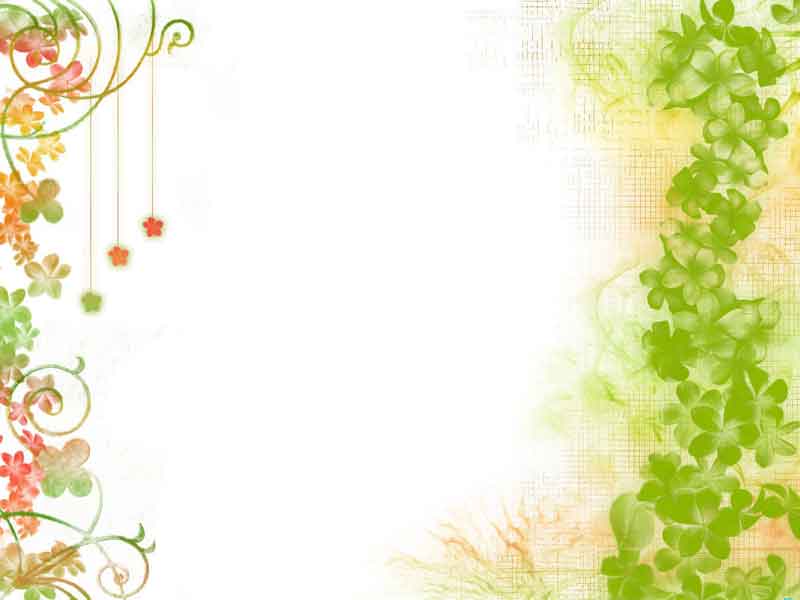 Развивающая среда в ДОУ
Ветерок почти не дышит...Детский садик спит под крышей,Спят его игрушки –Кубики, зверюшки...Скоро новый день начнётся –Всем нам утро улыбнётся.На «работу» мы пойдёмИ разбудим этот дом!
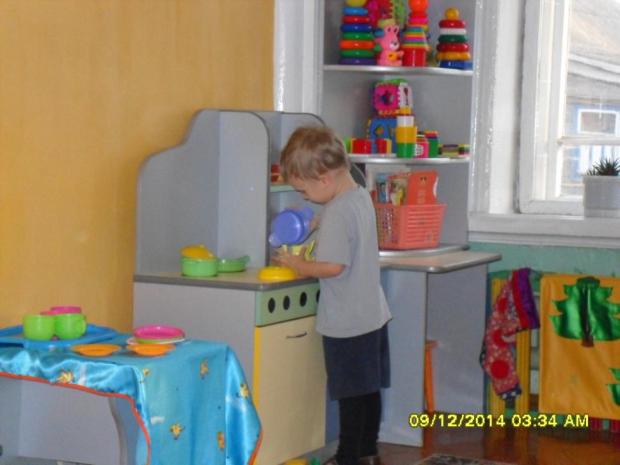 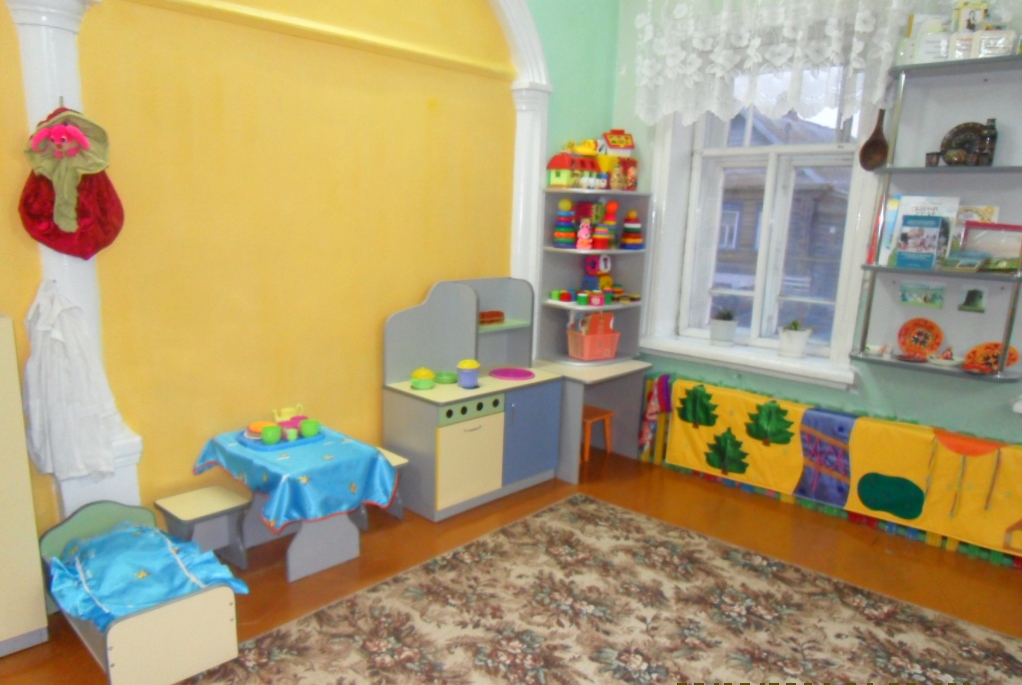 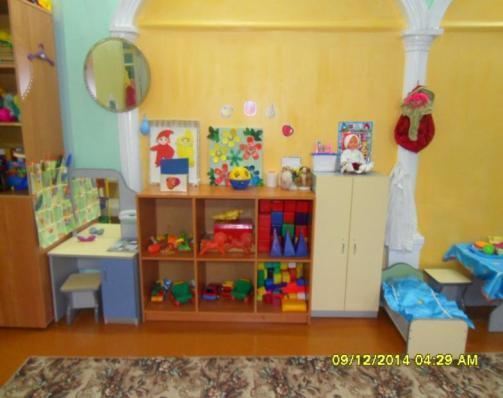 Вместе с солнцем просыпаюсь,Я приходу утра рад.Быстро-быстро собираюсьЯ в любимый детский сад!
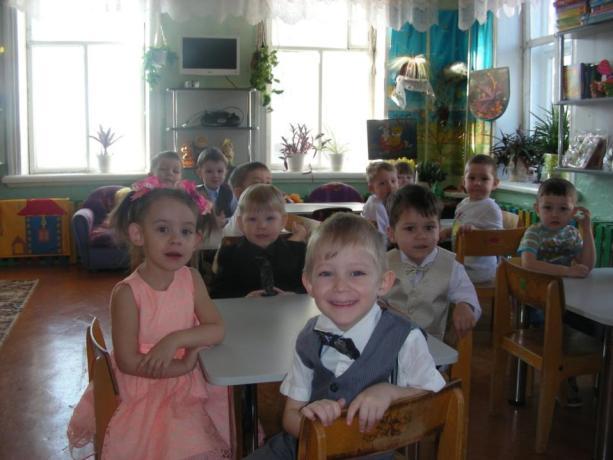 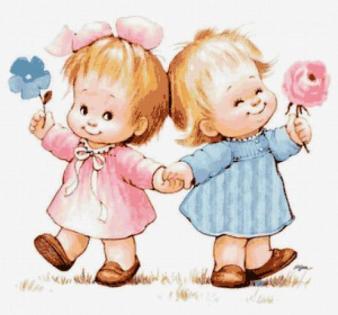 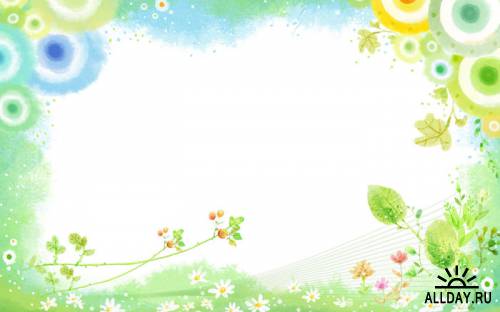 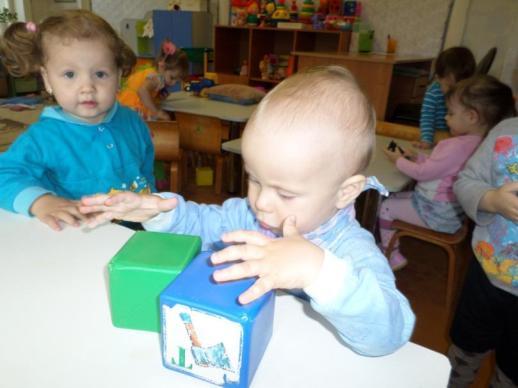 Развивающие игры
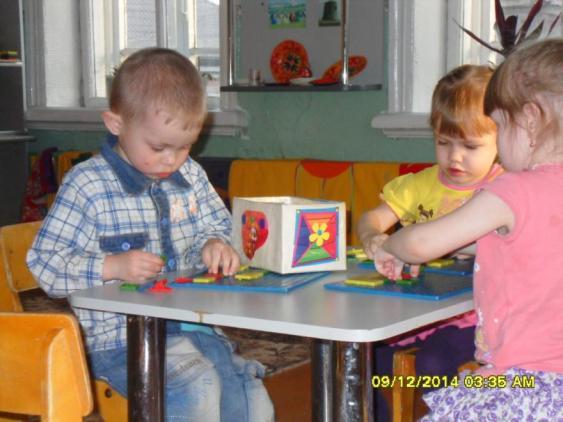 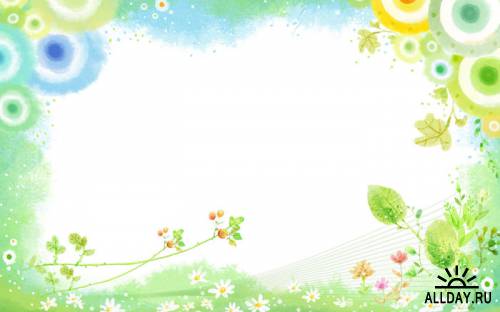 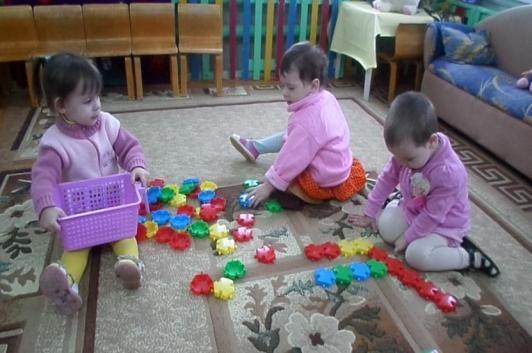 Развивающие игры
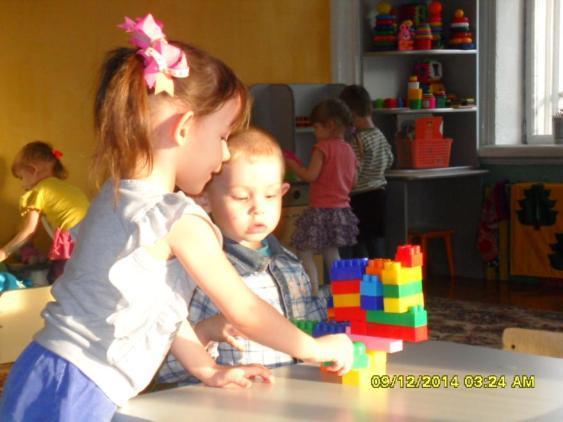 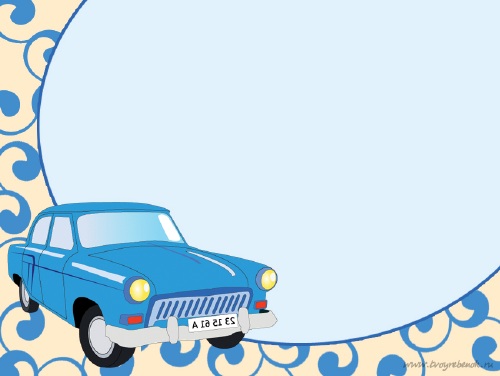 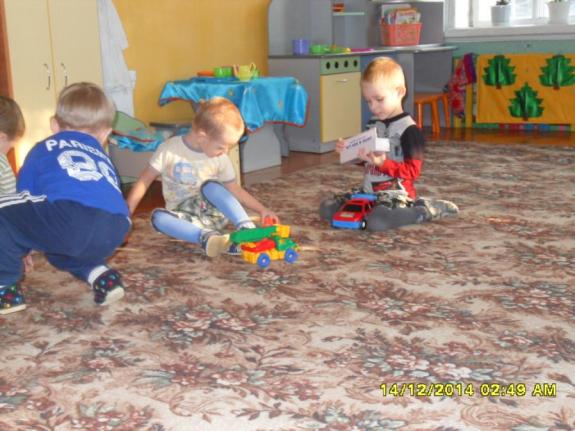 Отойдите! Я — машина!И внутри меня — пружина!И с утра всегда онаНа весь день заведена.
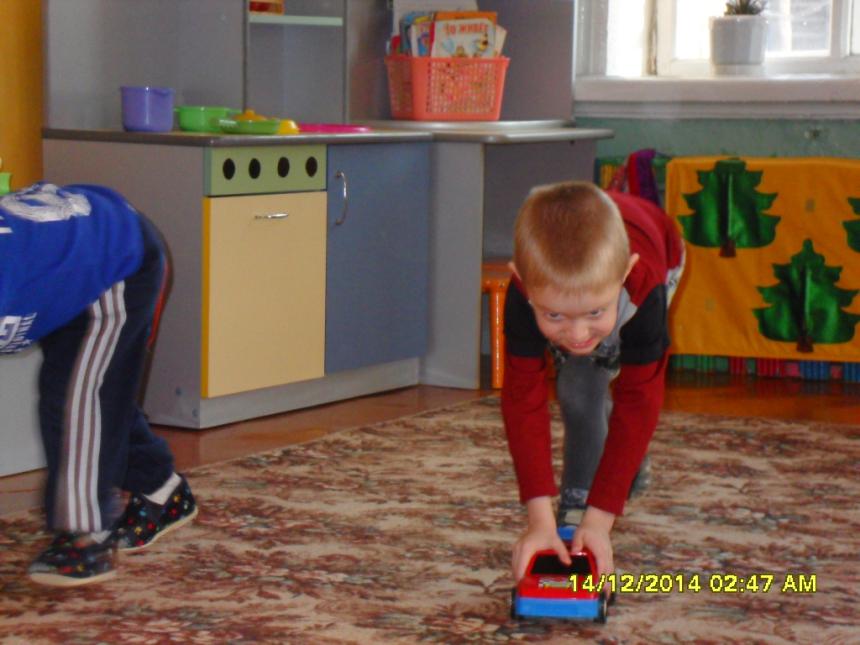 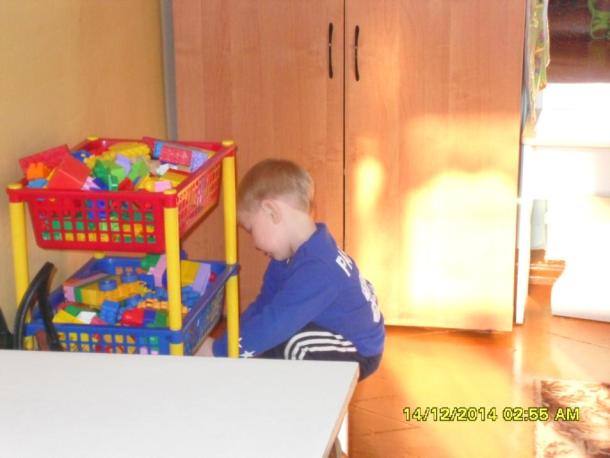 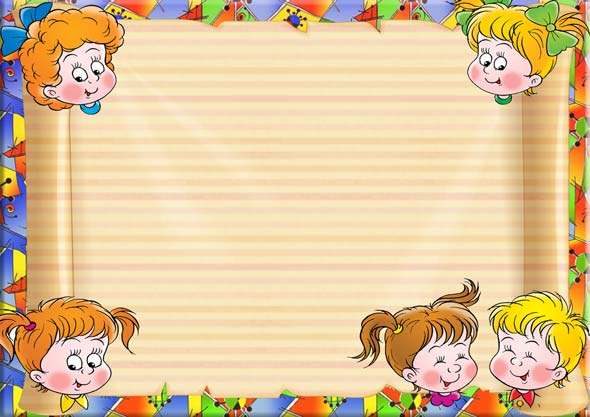 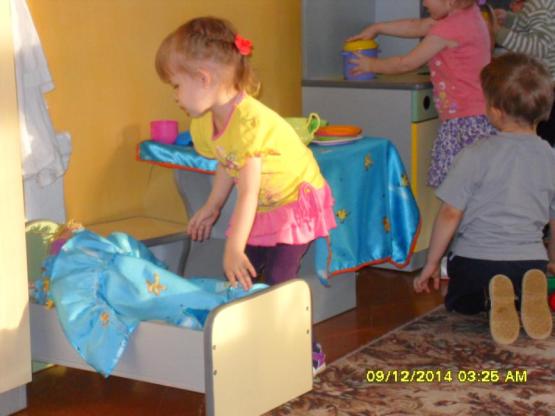 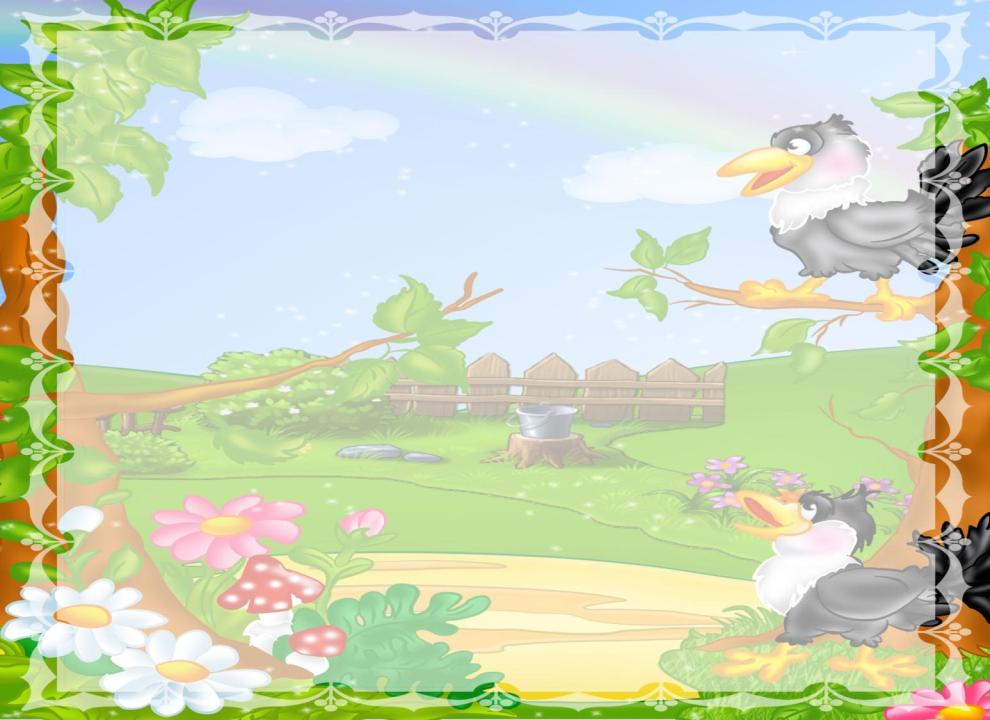 Мы с моей подружкой ТомойХодим вместе в детский сад.Это вам не то, что дома!Это школа малышат!
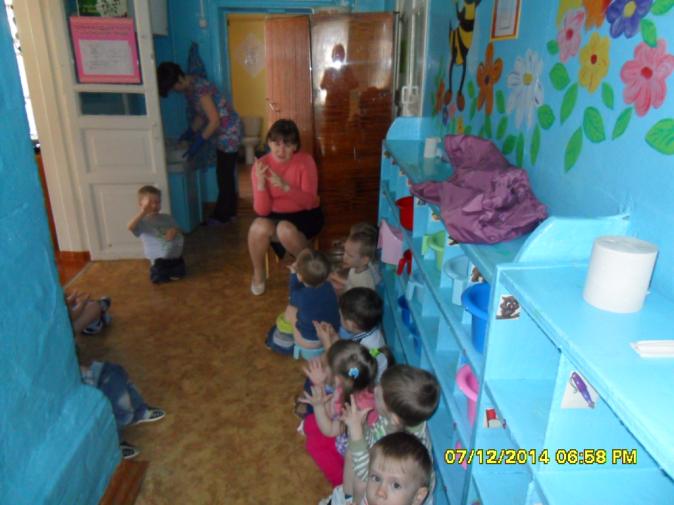 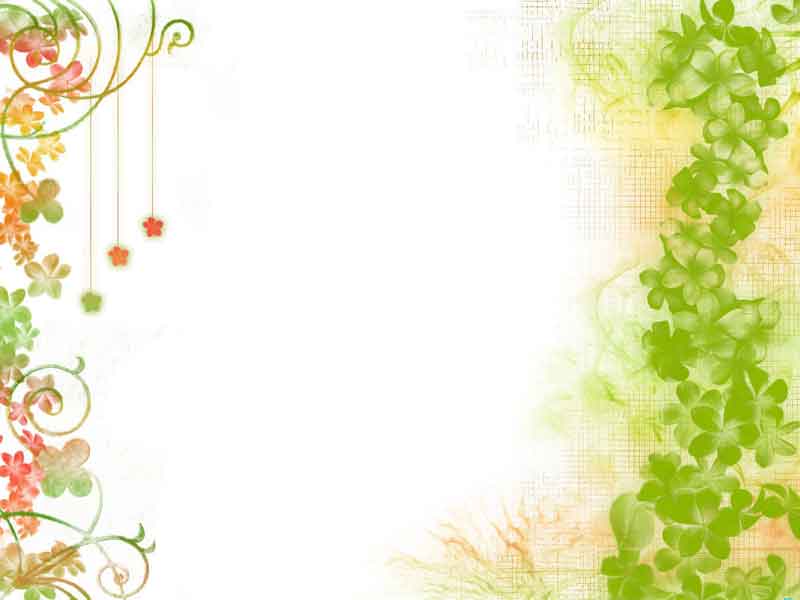 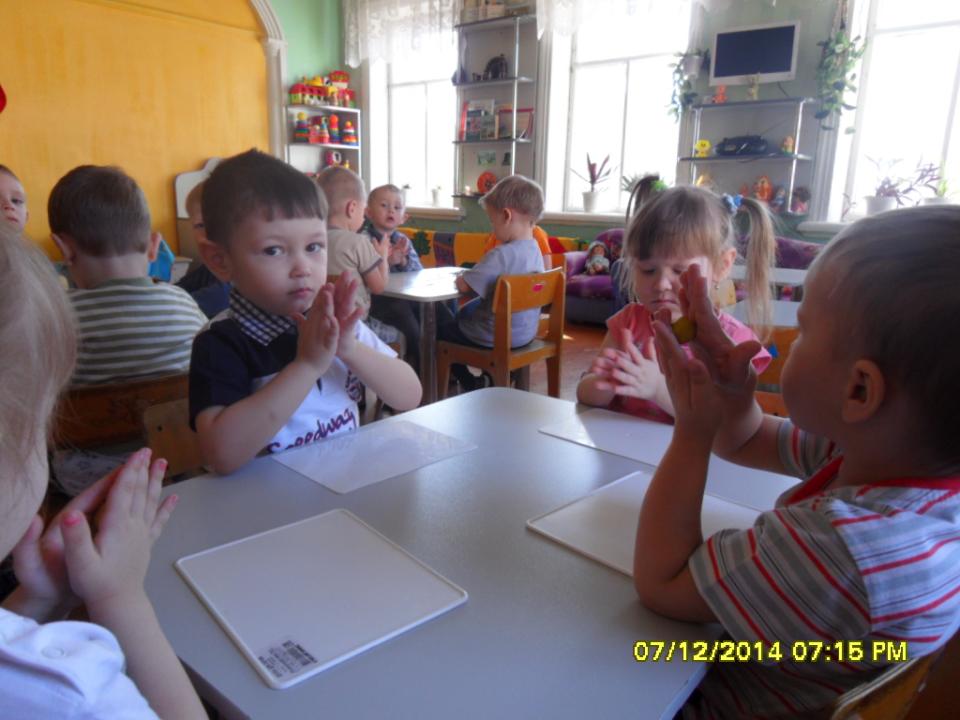 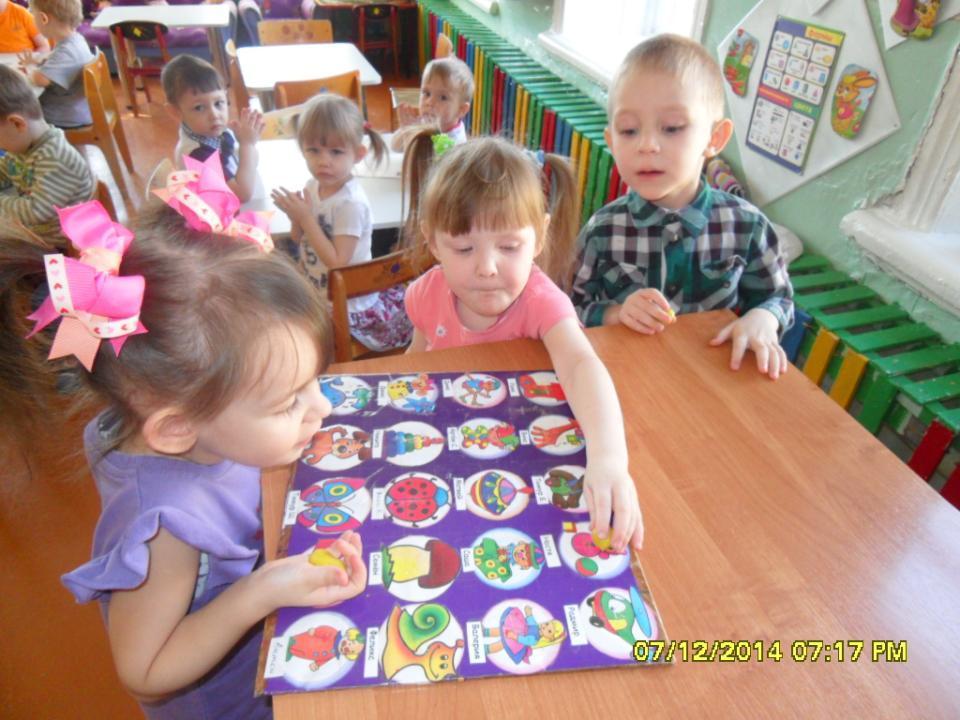 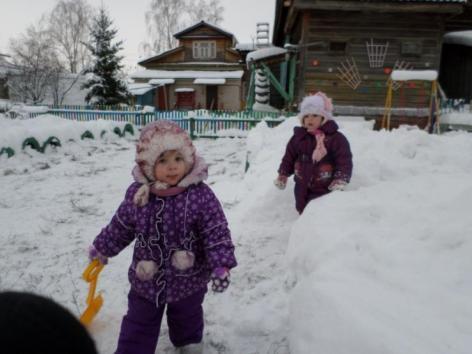 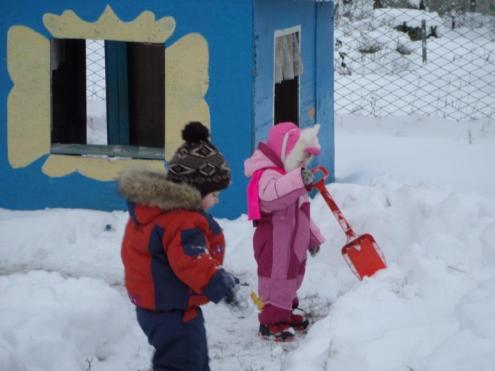 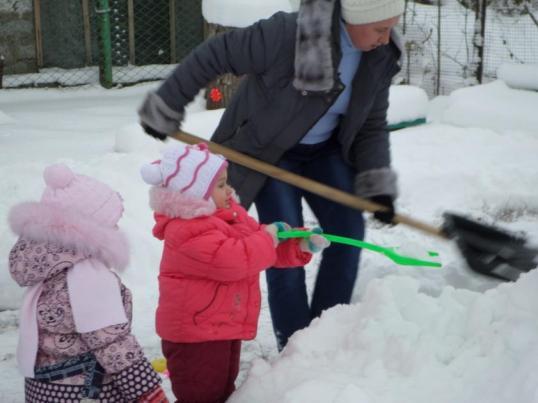 На прогулку мы пойдём И лопатки принесём!
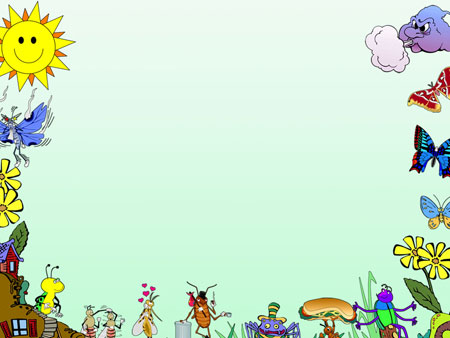 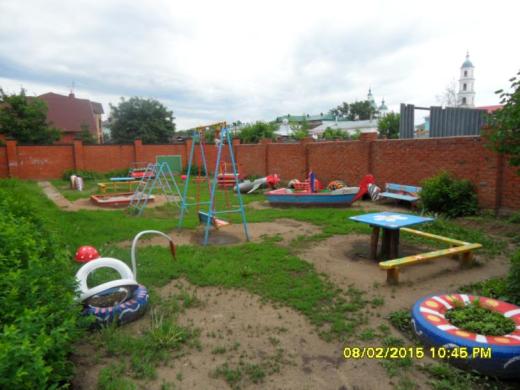 Наши
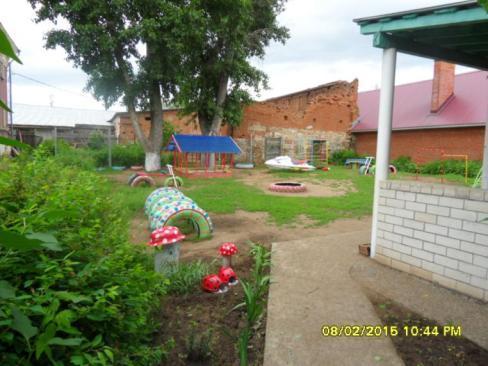 Участки
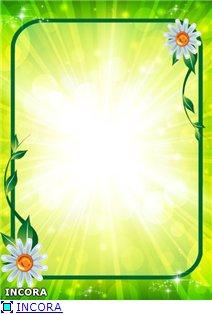 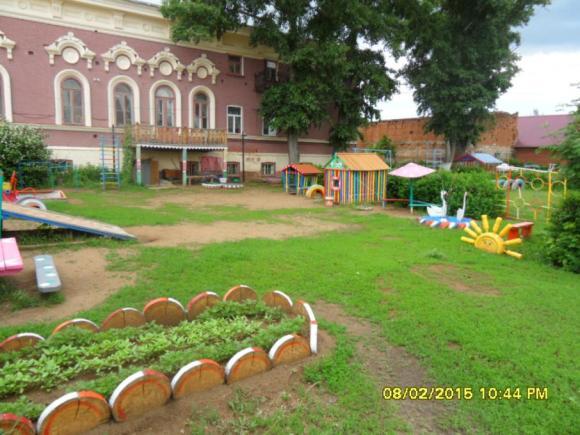 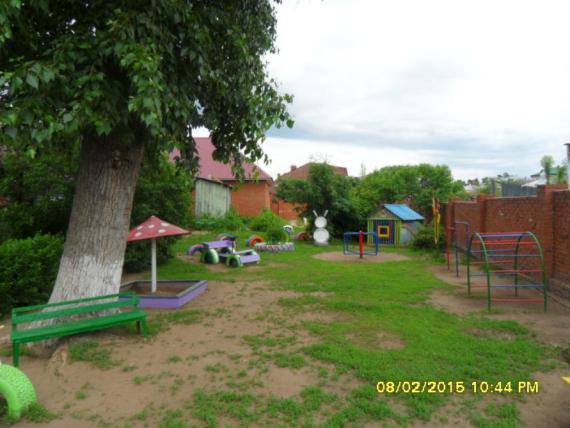 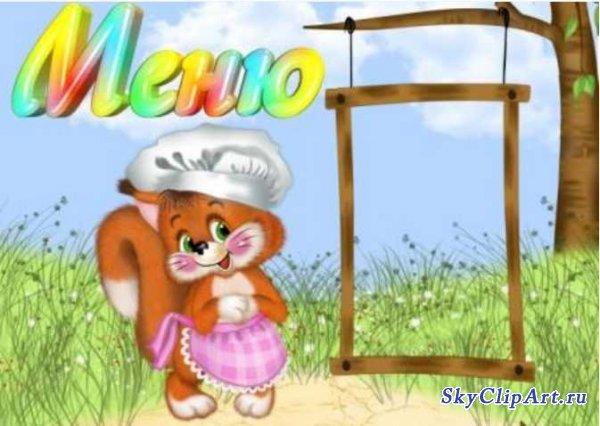 А что у нас на второе?
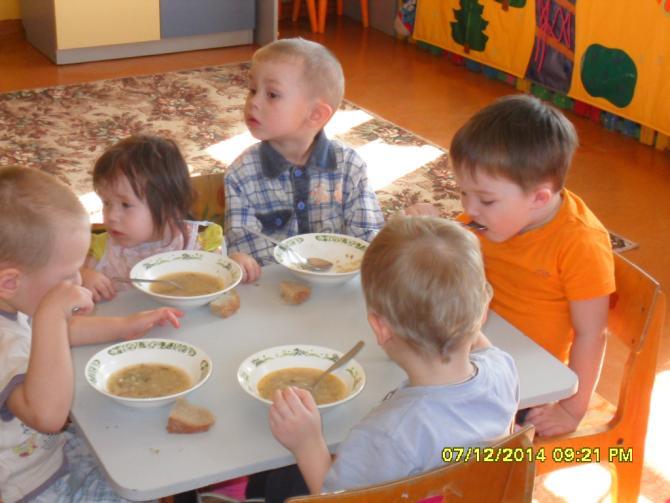 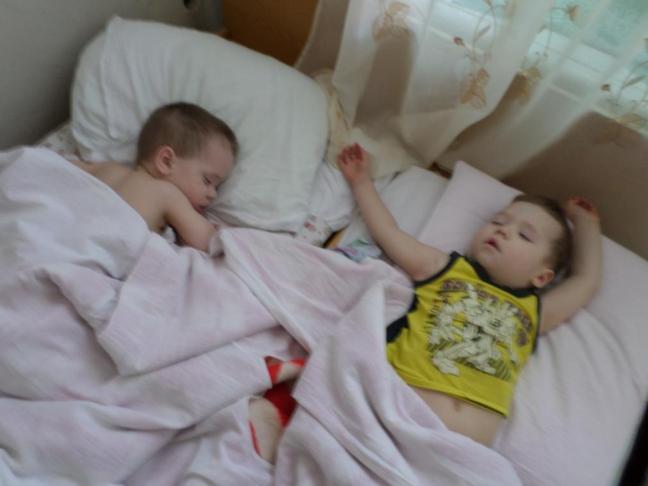 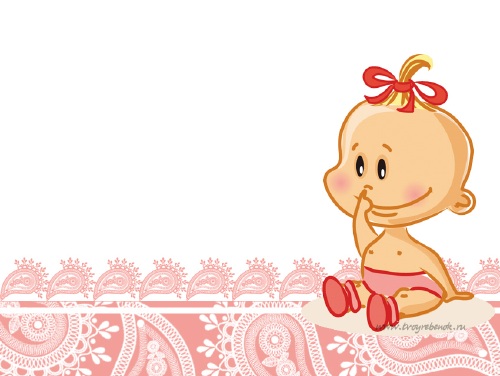 В детском садике у насТихий час.В этот час нам нужнаТишина.
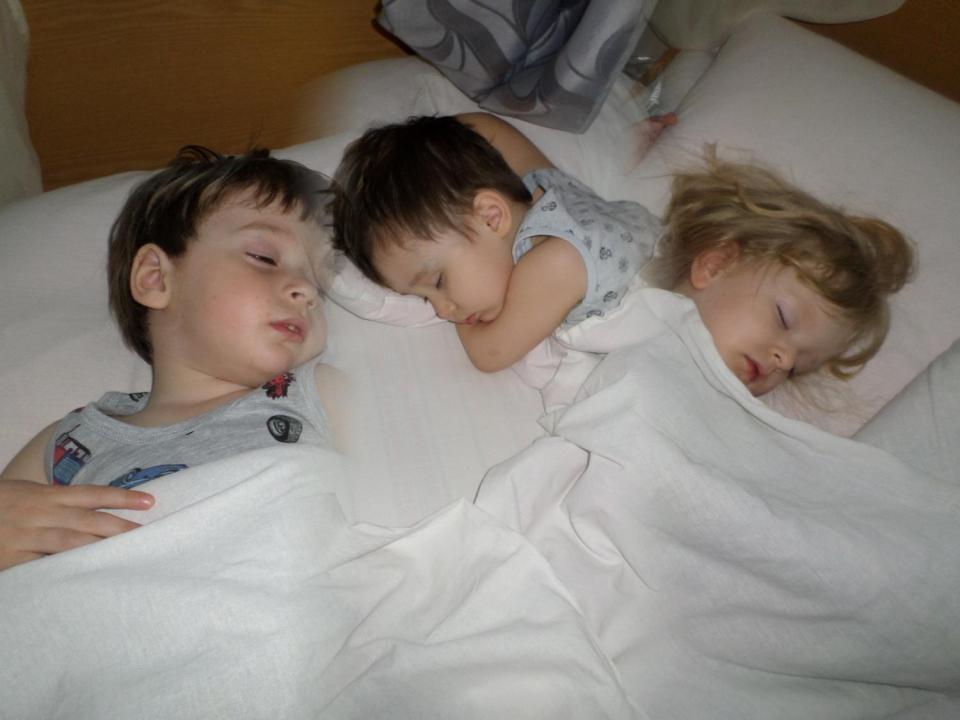 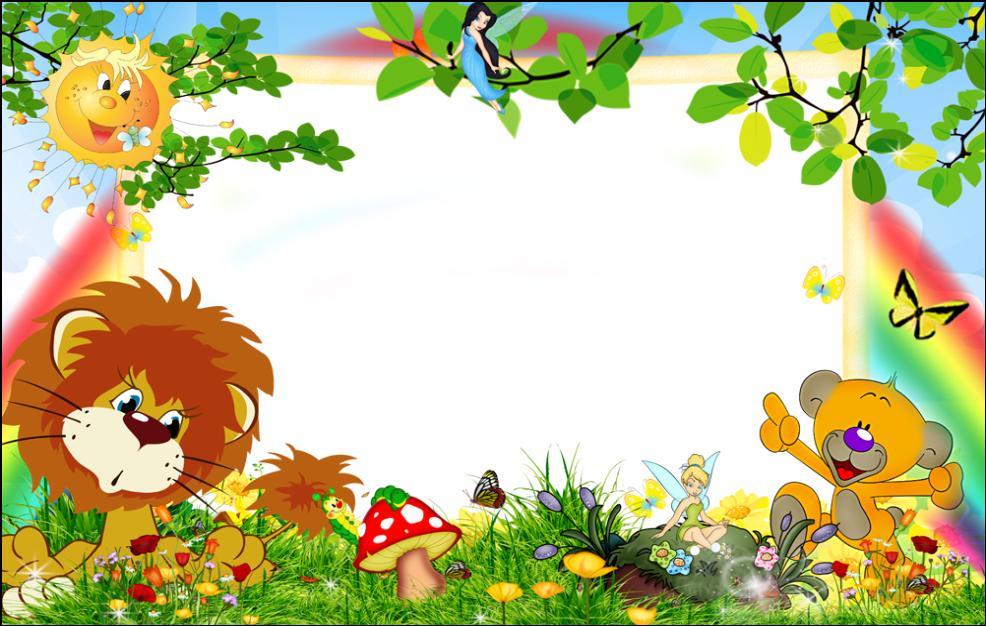 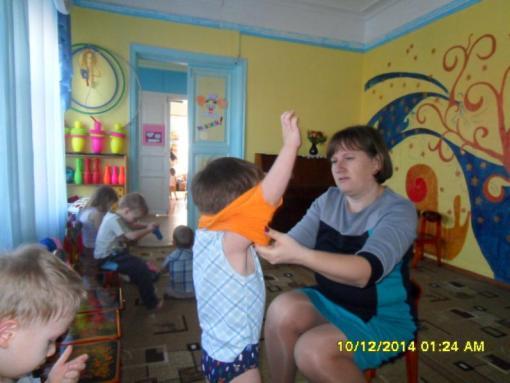 Мы проснулись,Потянулись,Словно солнце улыбнулись!
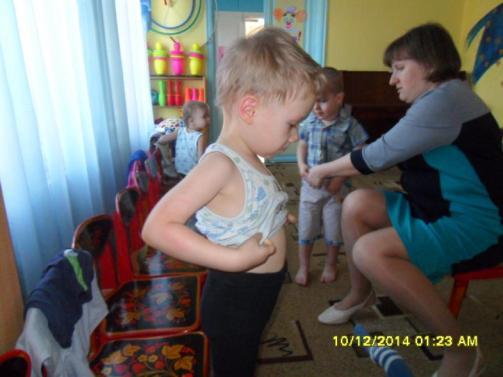 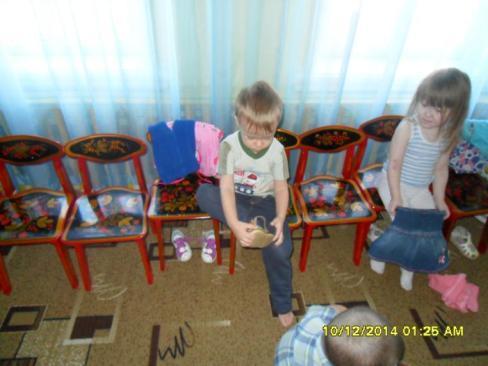 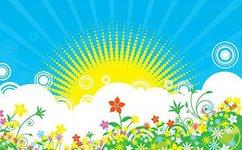 После сладкого сна, Дети просыпаются, закаляются
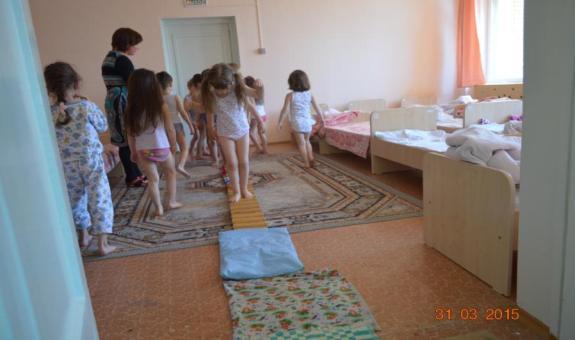 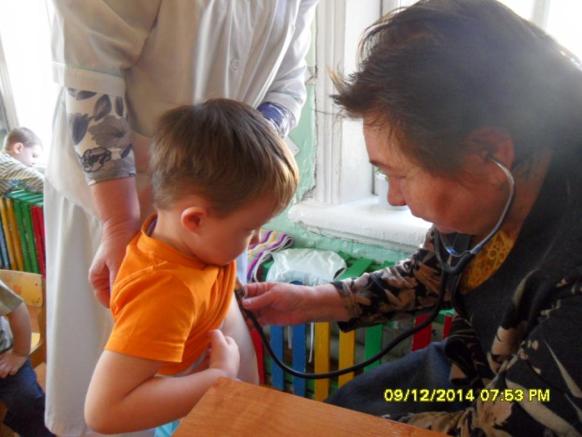 В детском саду                                                                      уделяется большое                                                                     внимание здоровью                                                                                детей.Я врачом, наверно, буду, Стану я лечить людей! Буду ездить я повсюду И спасать больных детей!
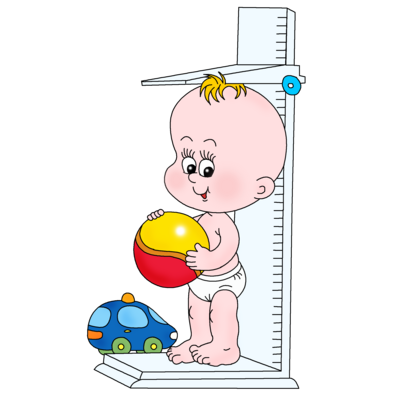 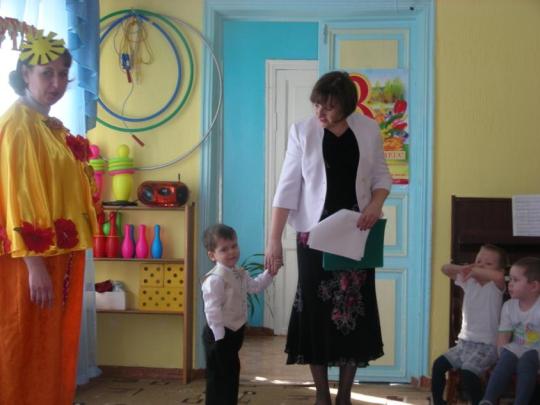 Праздник «Солнце маме улыбнулось»
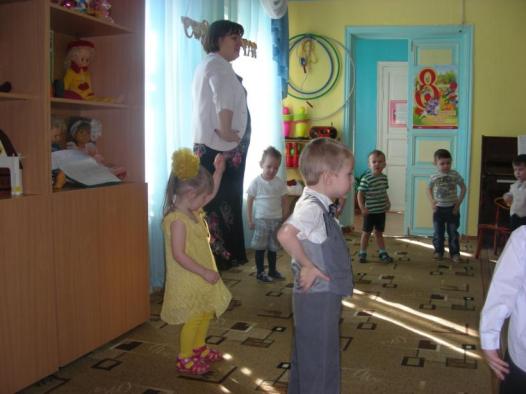 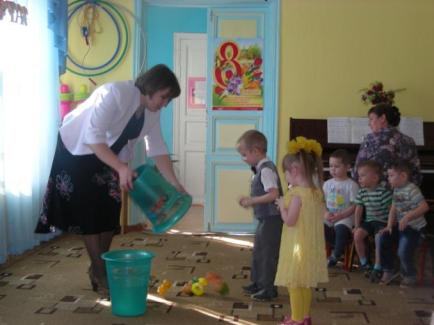 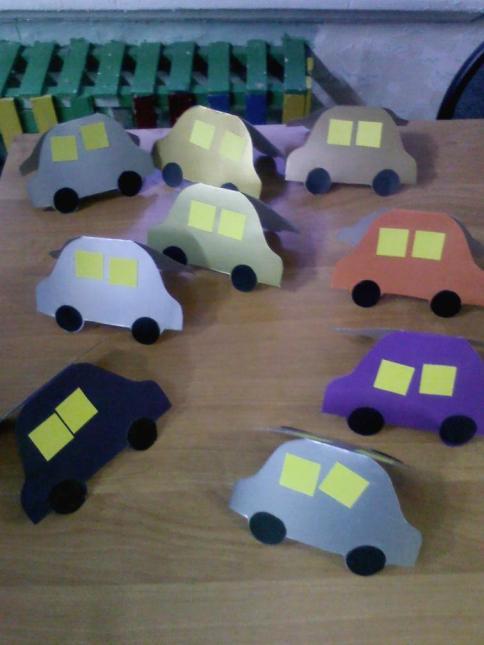 Подарки маме , и папе  Своими руками!
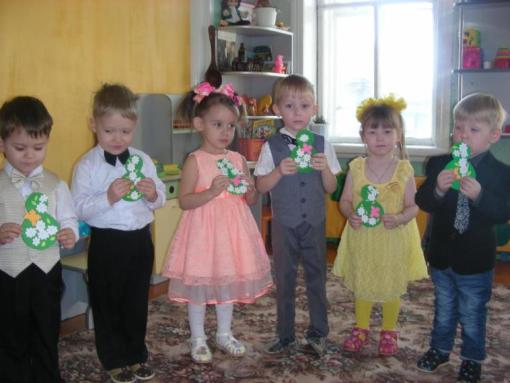 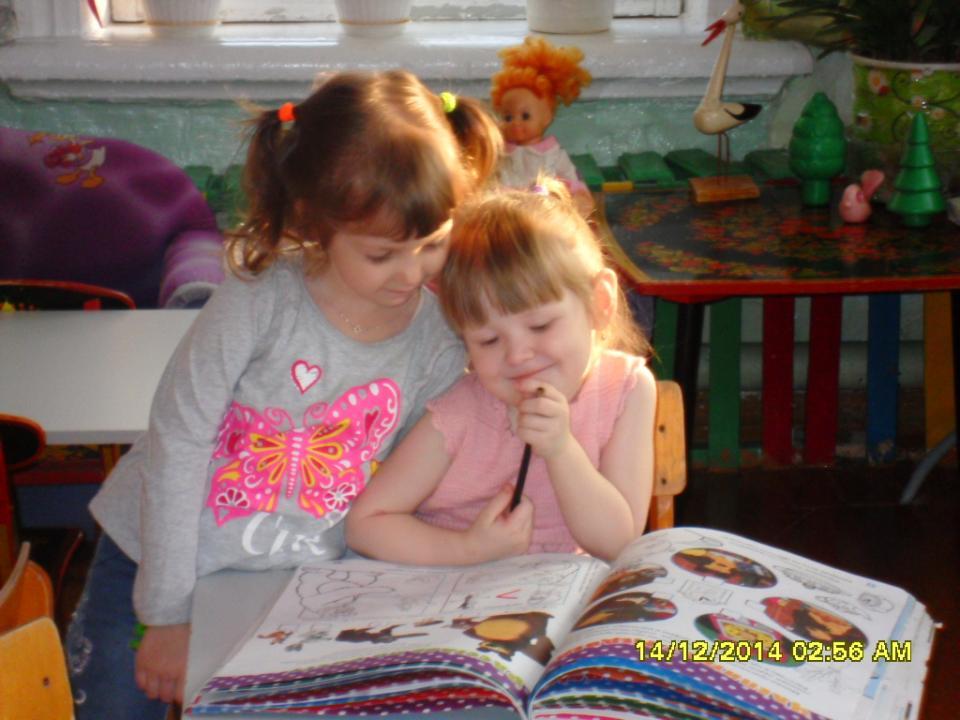 Книжки вечером читаем,И ни сколько не скучаем!
Спасибо за внимание!
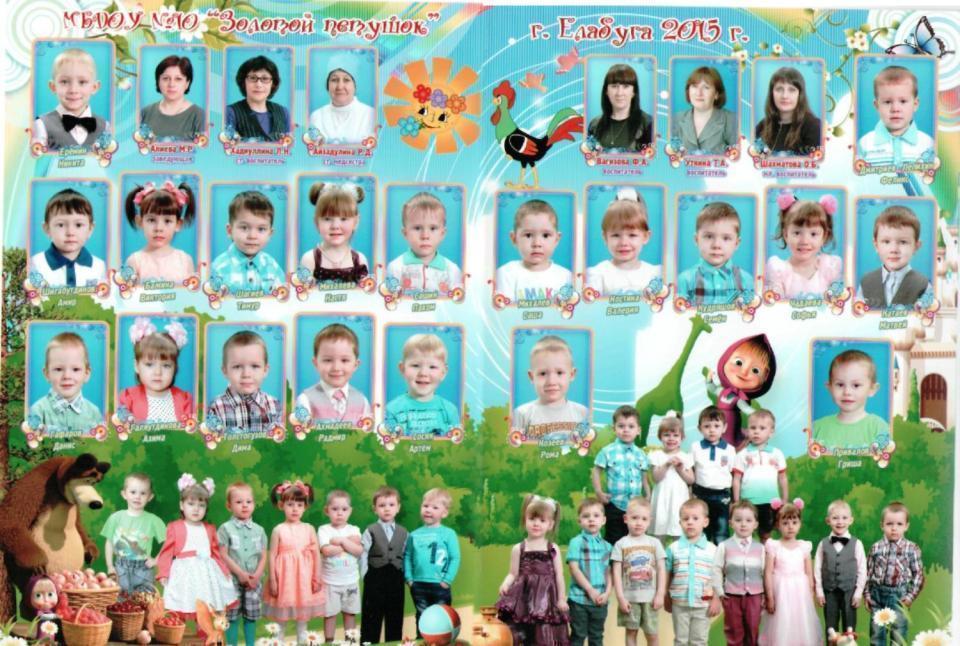